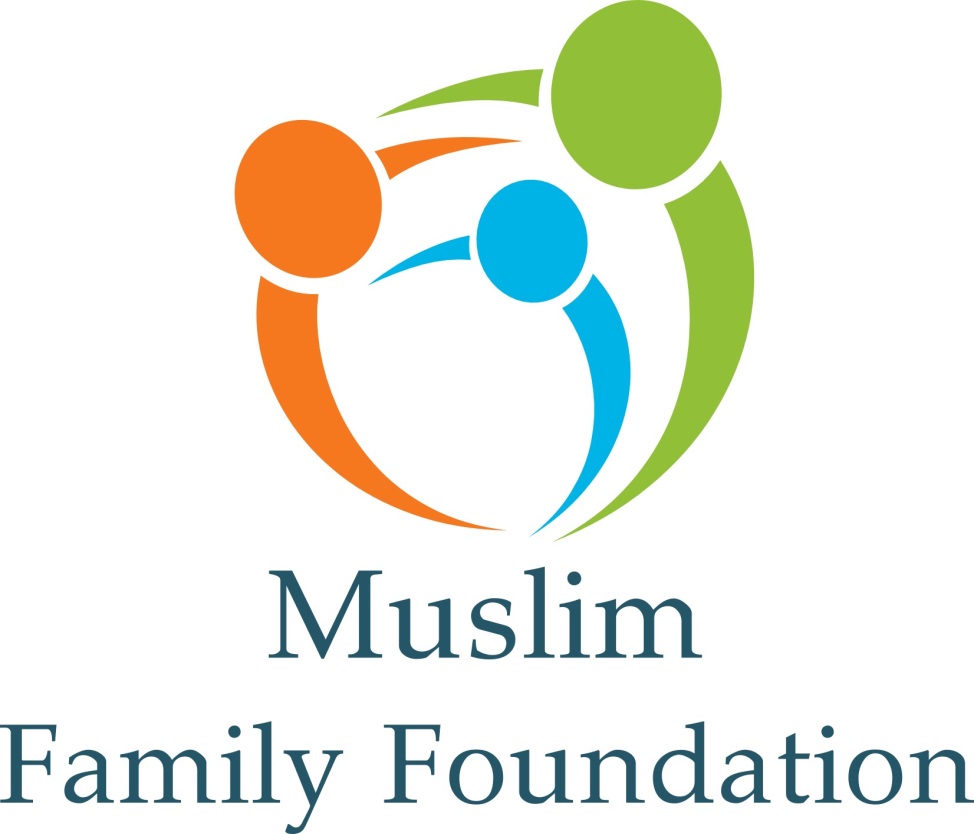 The Year in Review
2018/2019
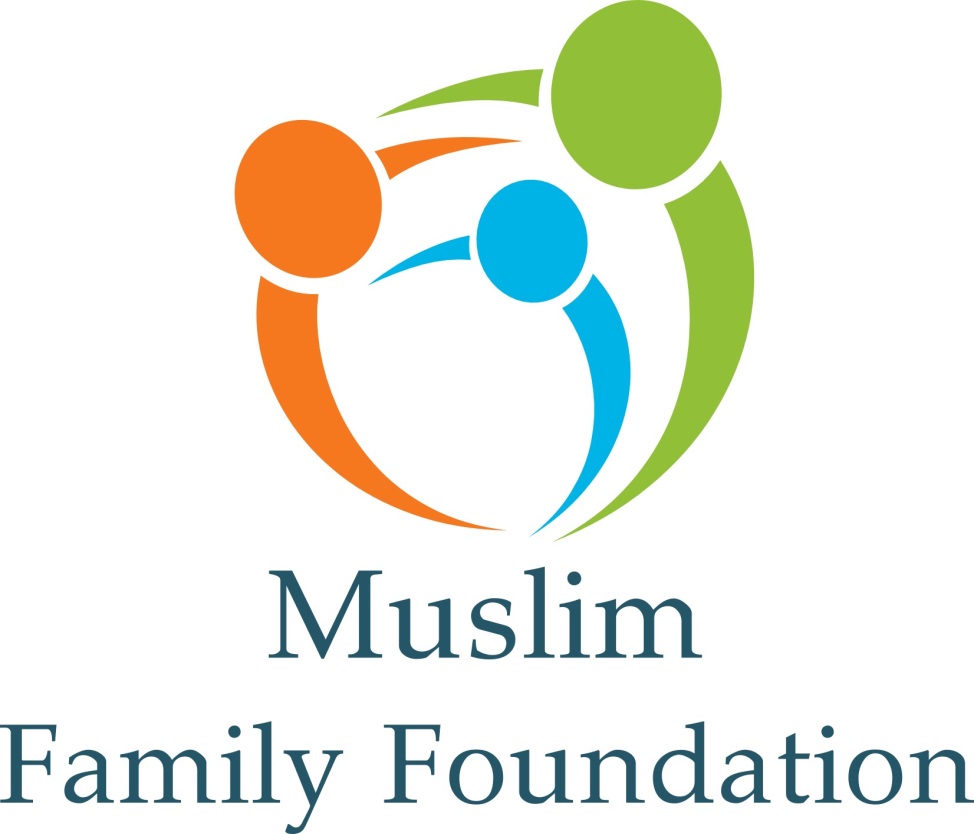 Supporting a strong, healthy, 
and well-balanced family unit throughout the various stages of the family life cycle.
OUR VISION
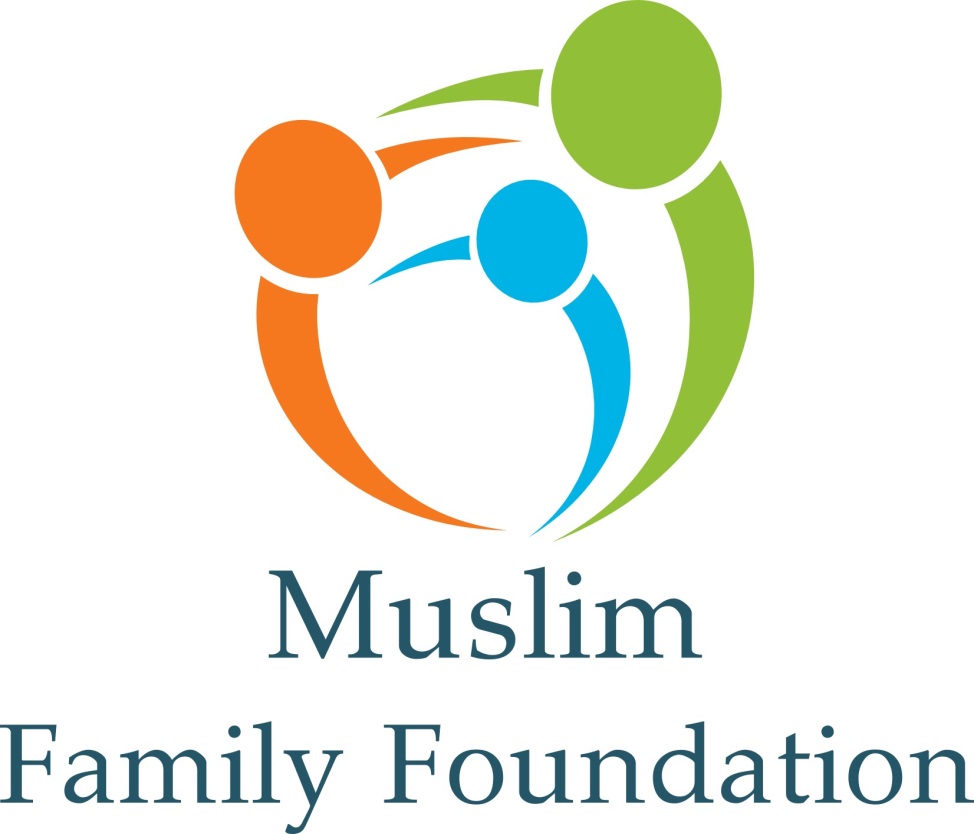 The Muslim Family Foundation (MFF) 
is a non-profit community-based organization 
that provides programs to assist families and individuals with issues that challenge their mental, physical, and emotional wellbeing. Our programs support basic life skills and provide psychological support as well as family, marriage, and end of life counseling.
Our MISSION
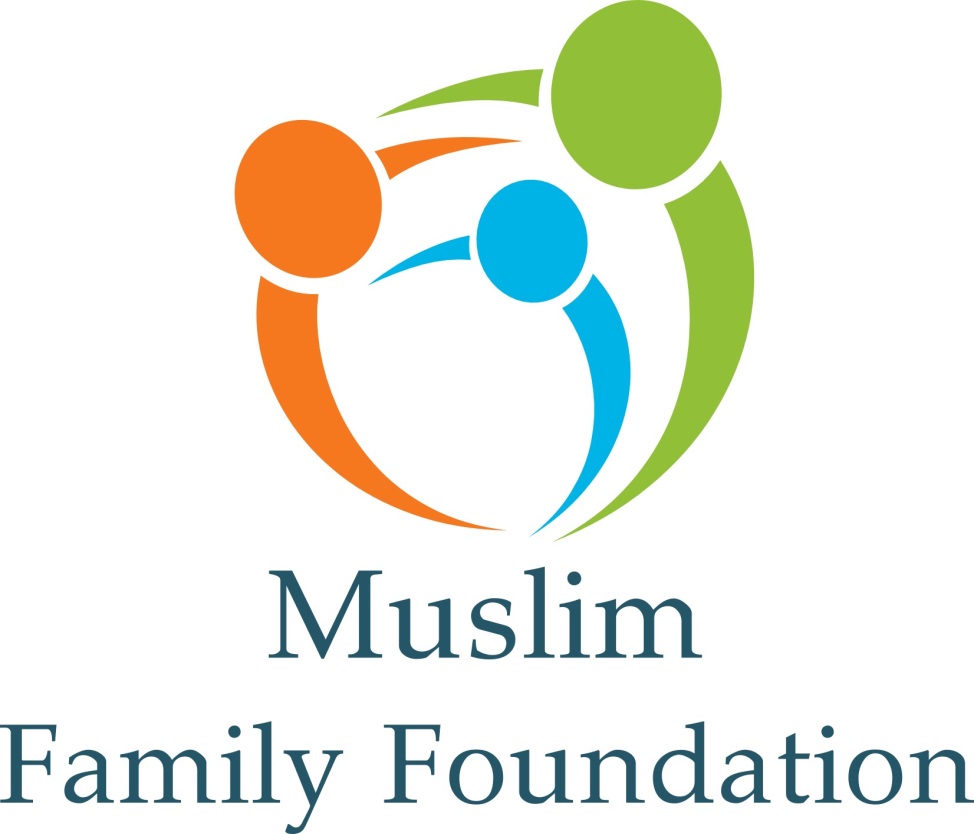 Muslim Family Foundation (MFF) was founded in 2012 and became a 501 (c) (3) non-profit organization in 2015. MFF is a full social service organization that primarily, but not exclusively, serves the needs of the Inland Empire Muslim Communities.
Our Story
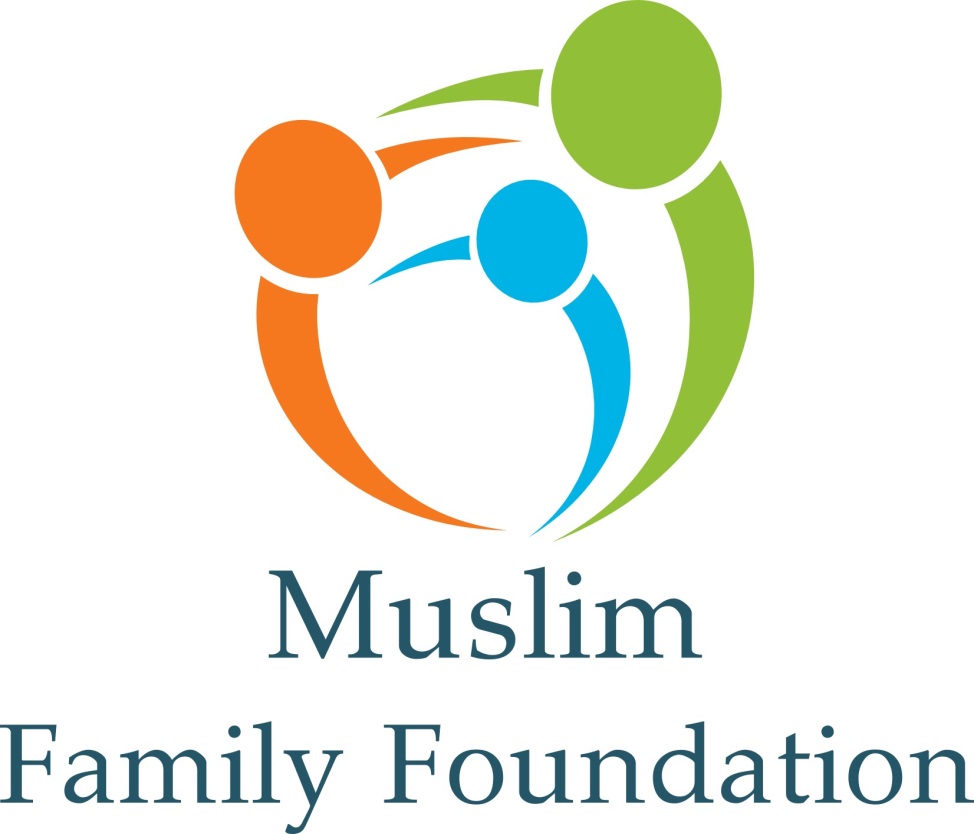 Mobile Health Clinic
Referral Program
Education and Training
Annual Family Symposium
Our Programs
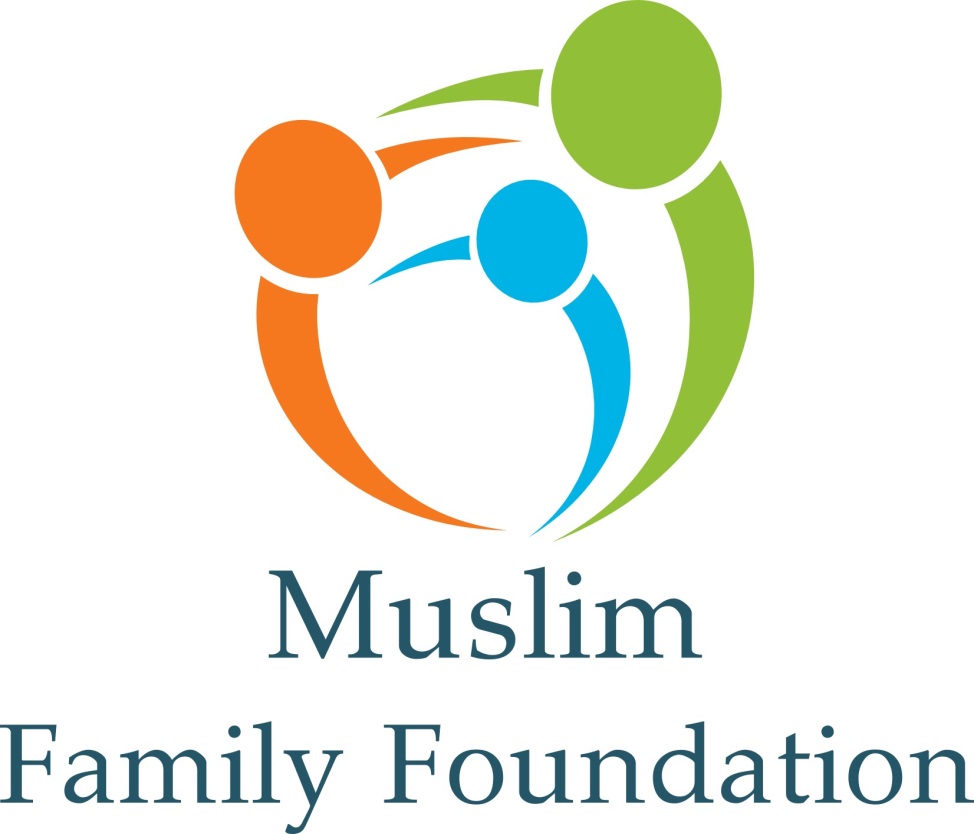 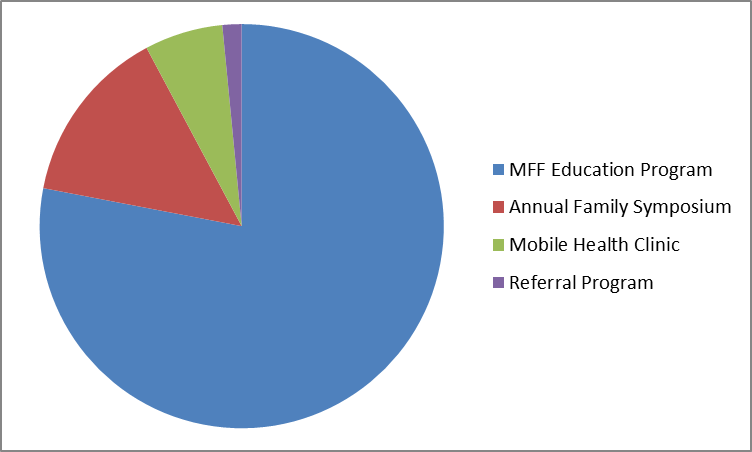 Our Programs
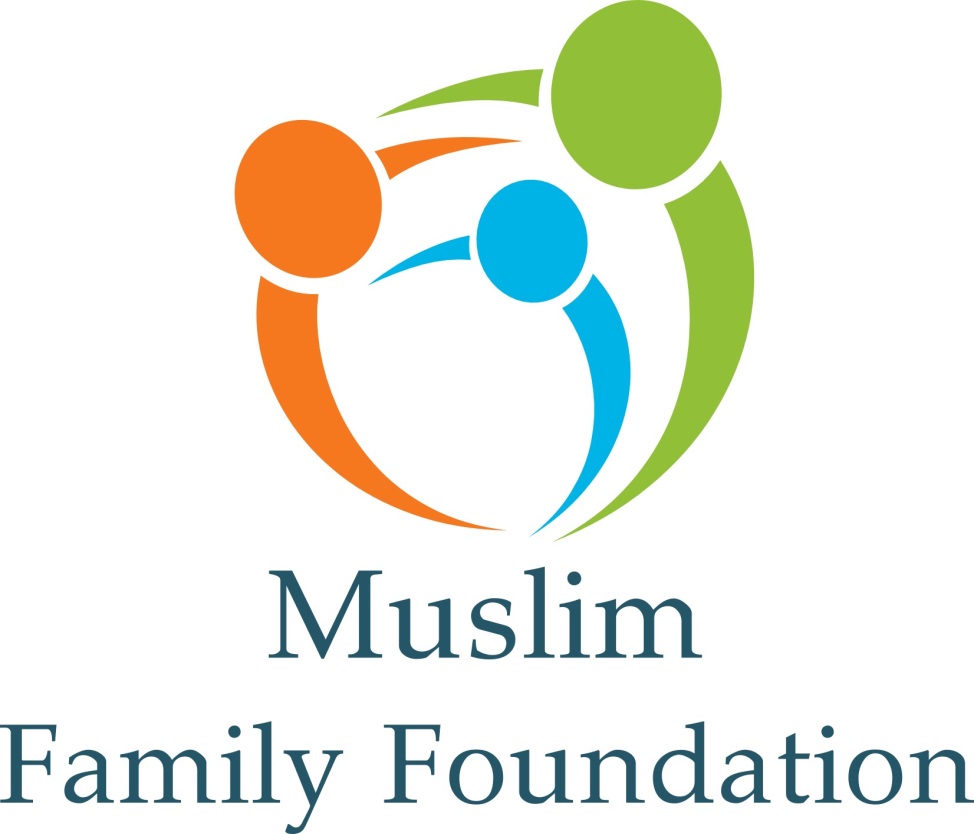 Who are we impacting?
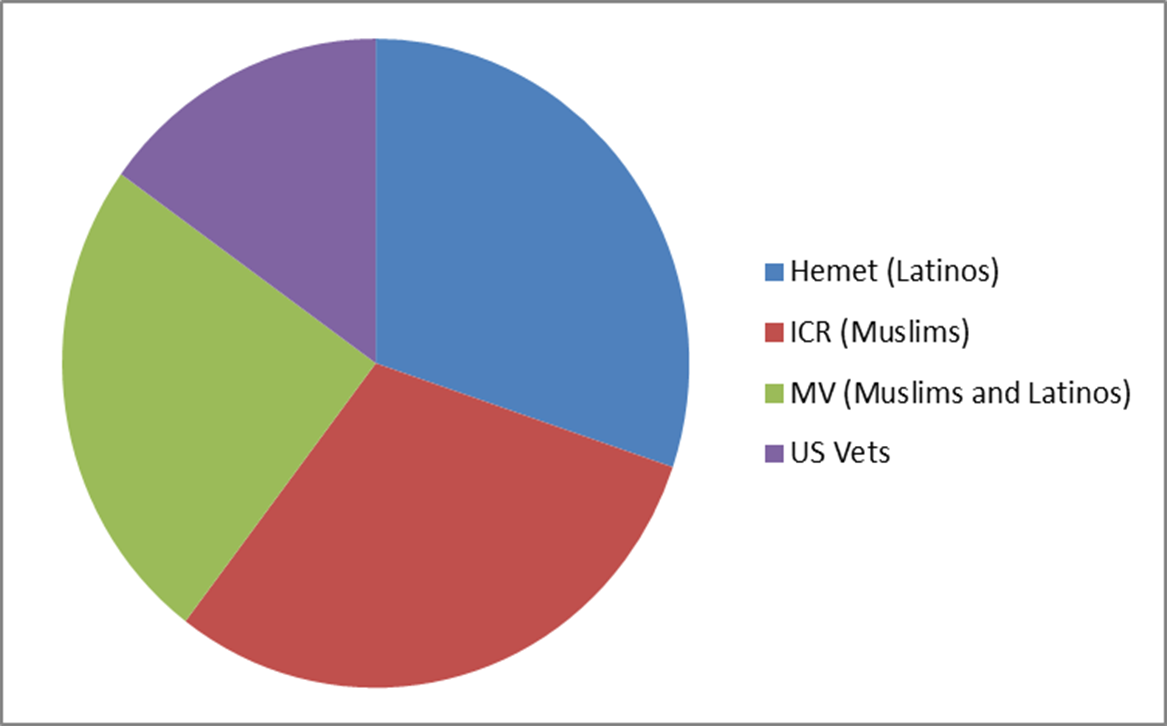 Mobile Health Clinic
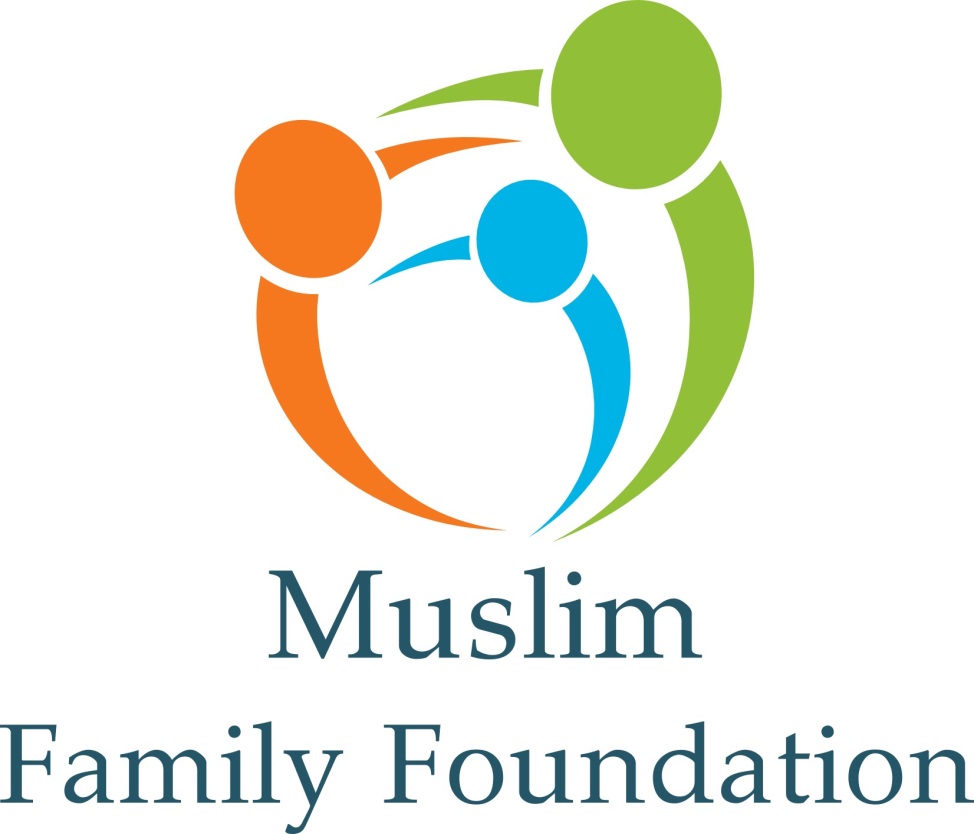 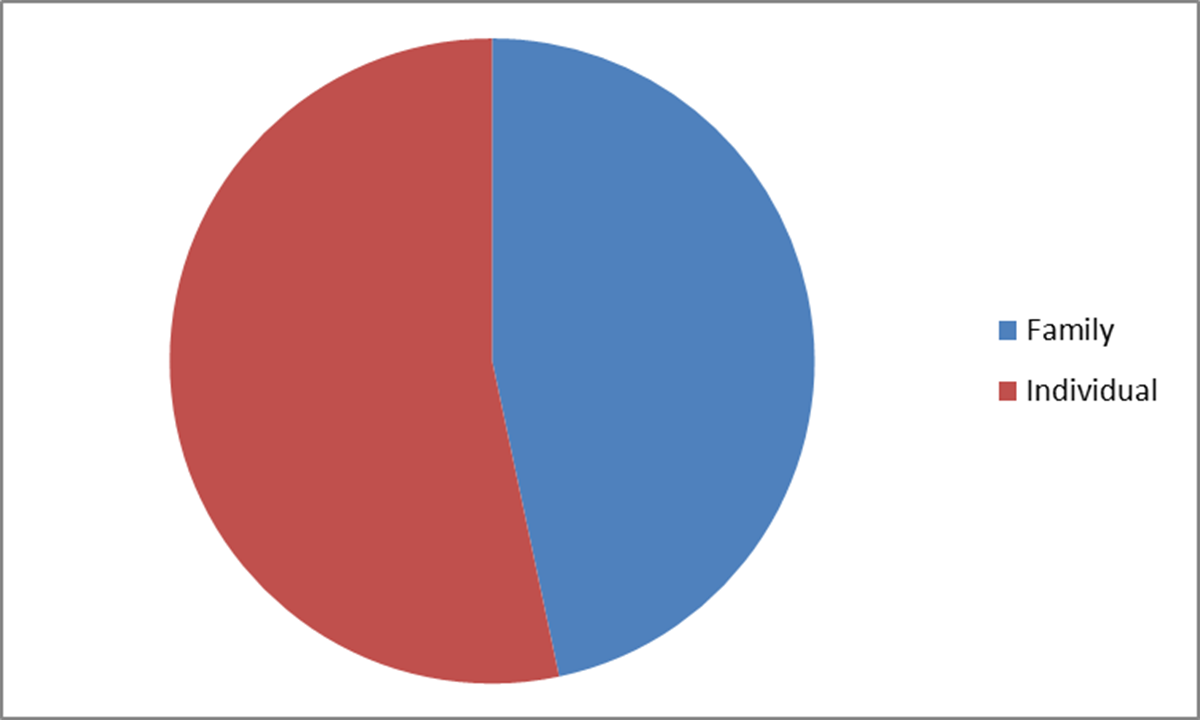 Referral Program
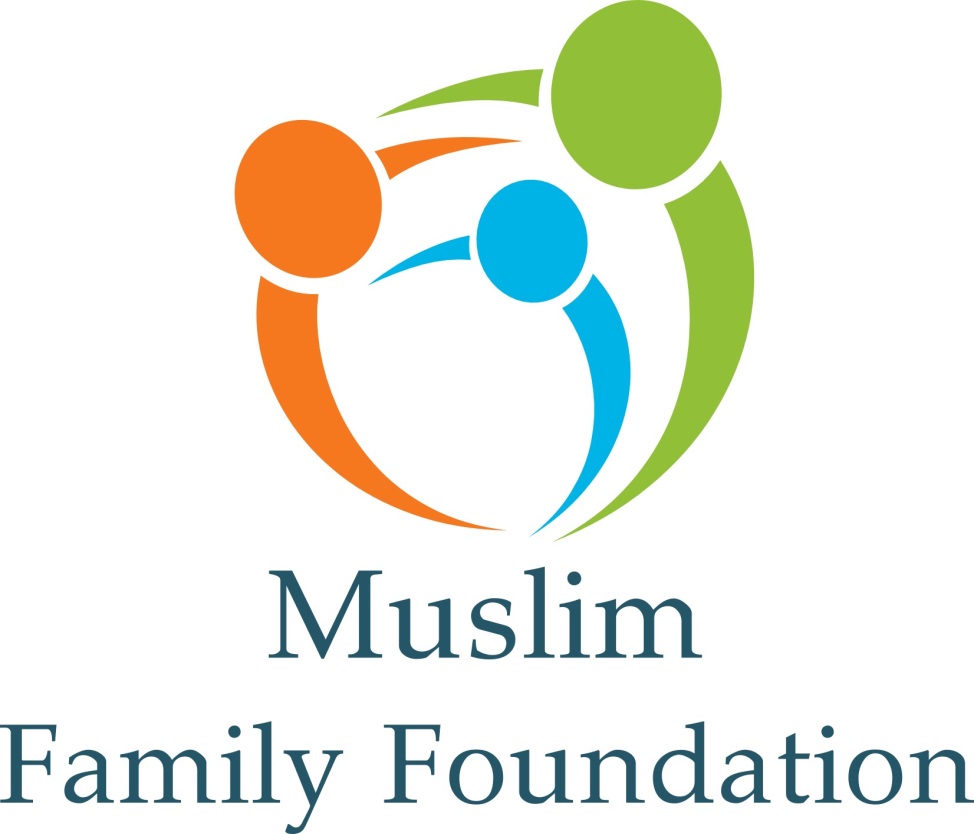 6th Annual Family Symposium
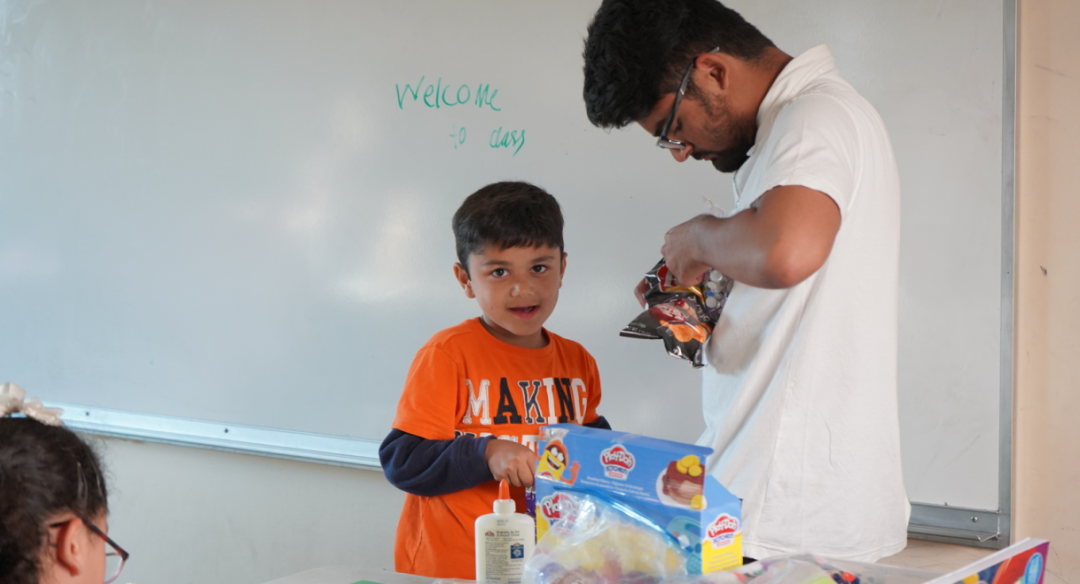 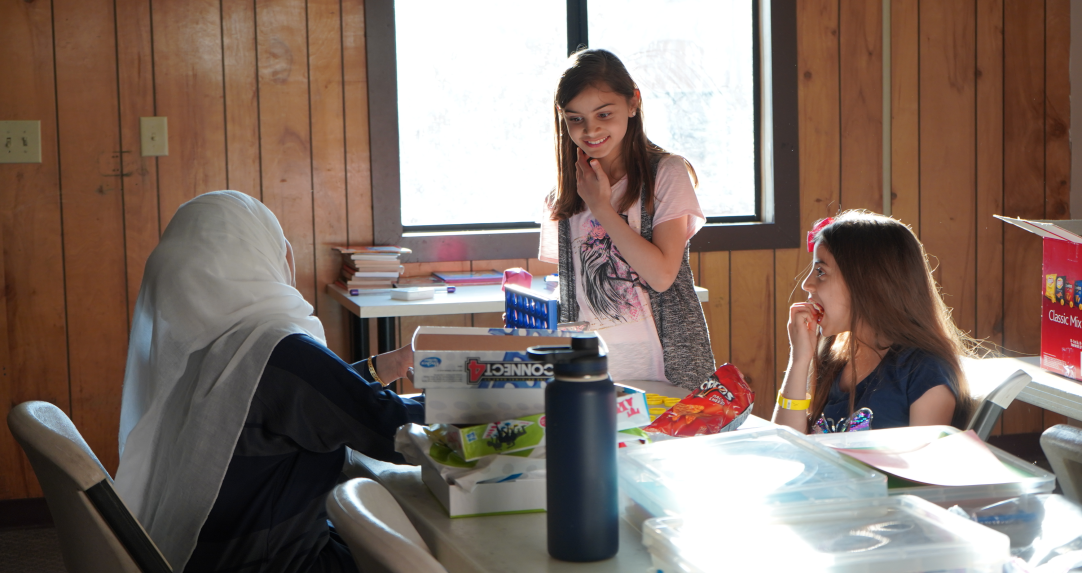 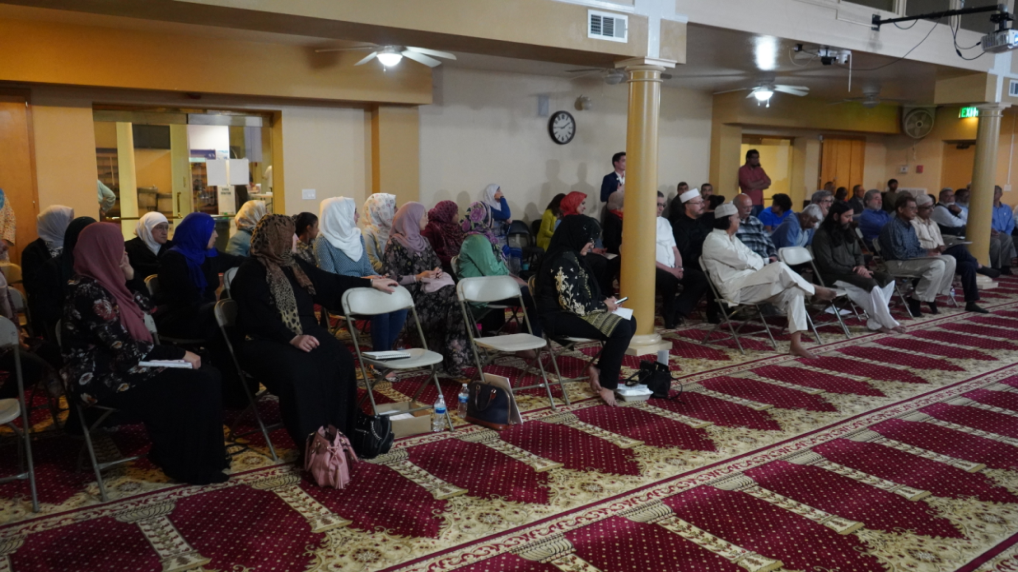 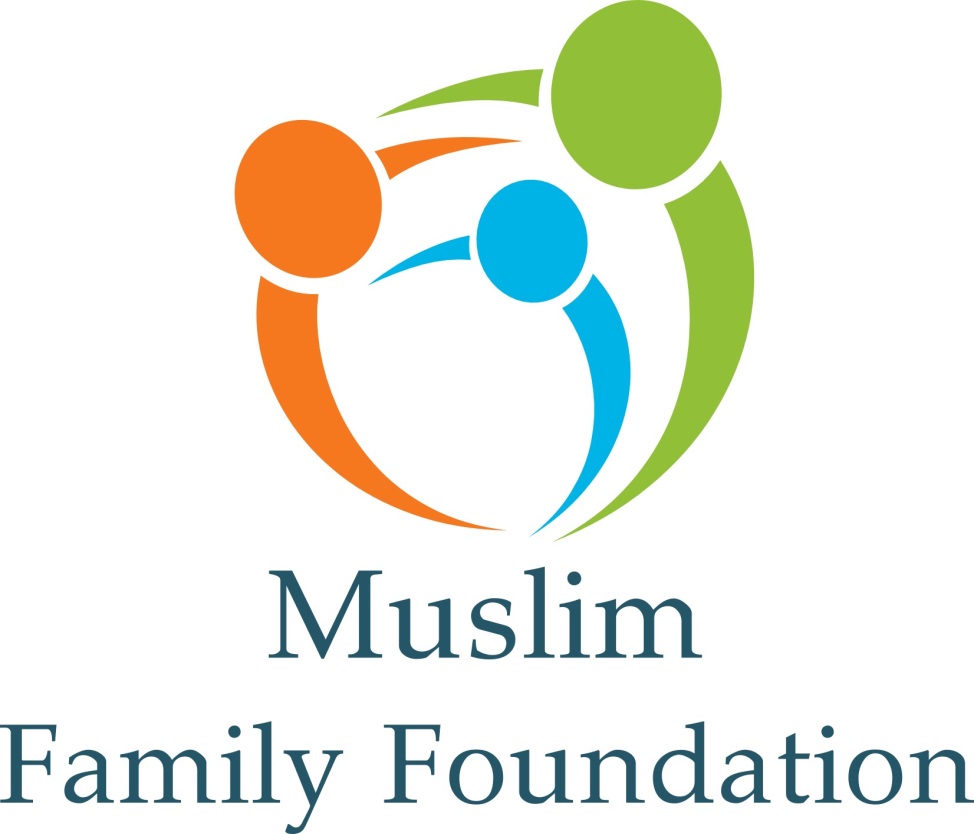 Education and Training: First Aid Mental Health
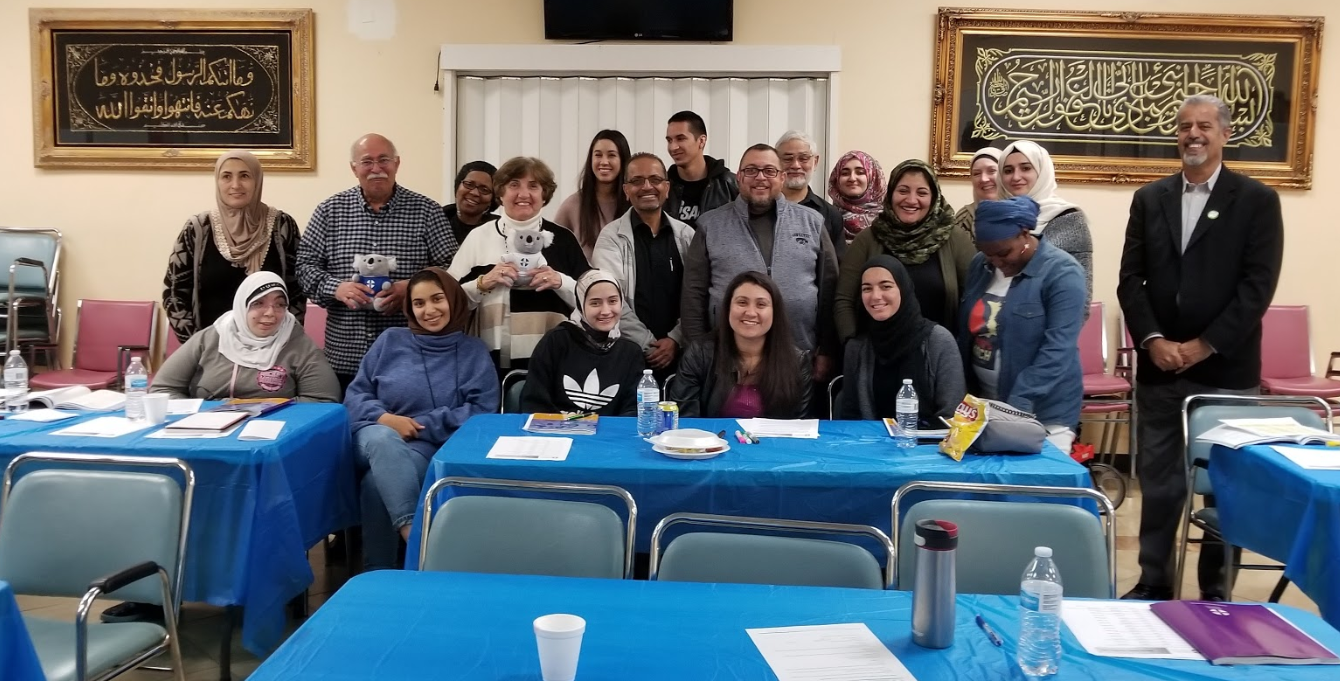 With the help of our partners, donors and supporters, on October 6, 2018 we celebrated the grand opening of the MFF office. The office is located in the County of Riverside, in the City of Moreno Valley, at the beautiful building of the Family Service Association (FSA).
MFF Office Grand Opening
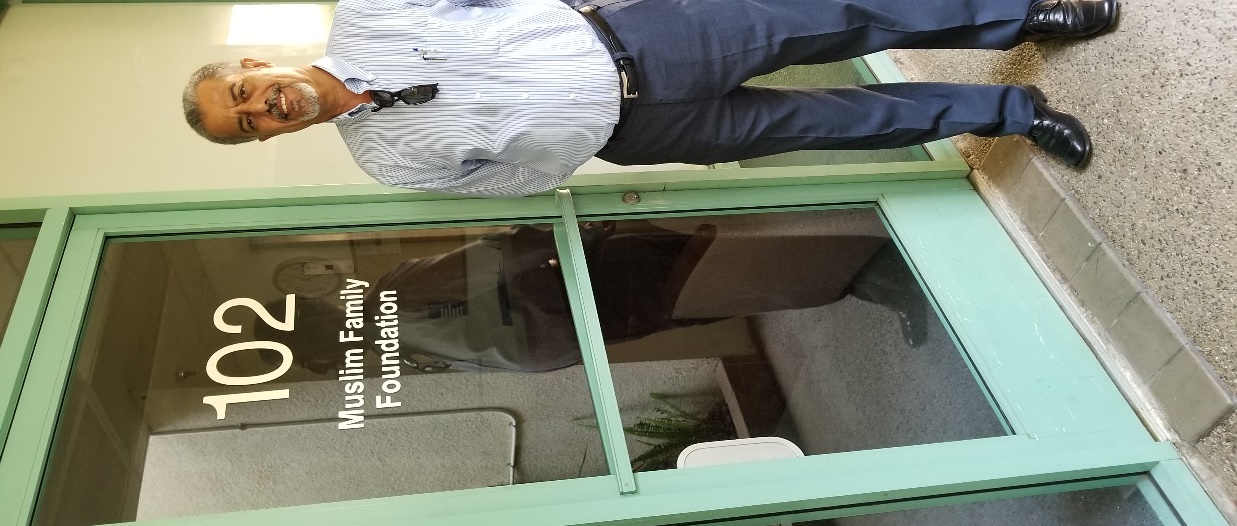 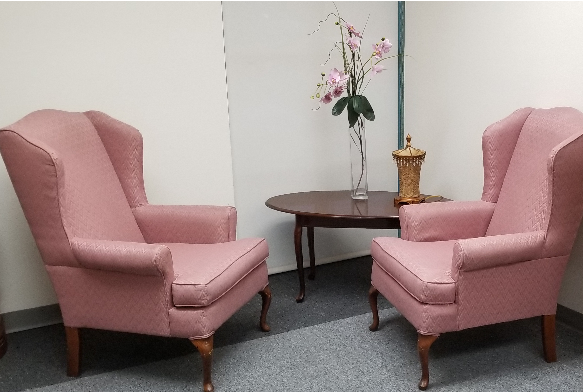 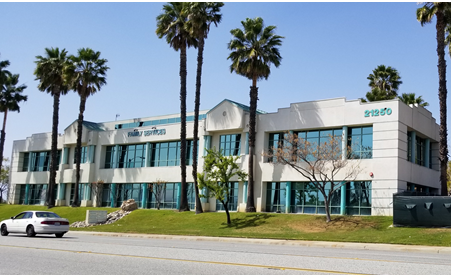 This was one of our 2018 goals.
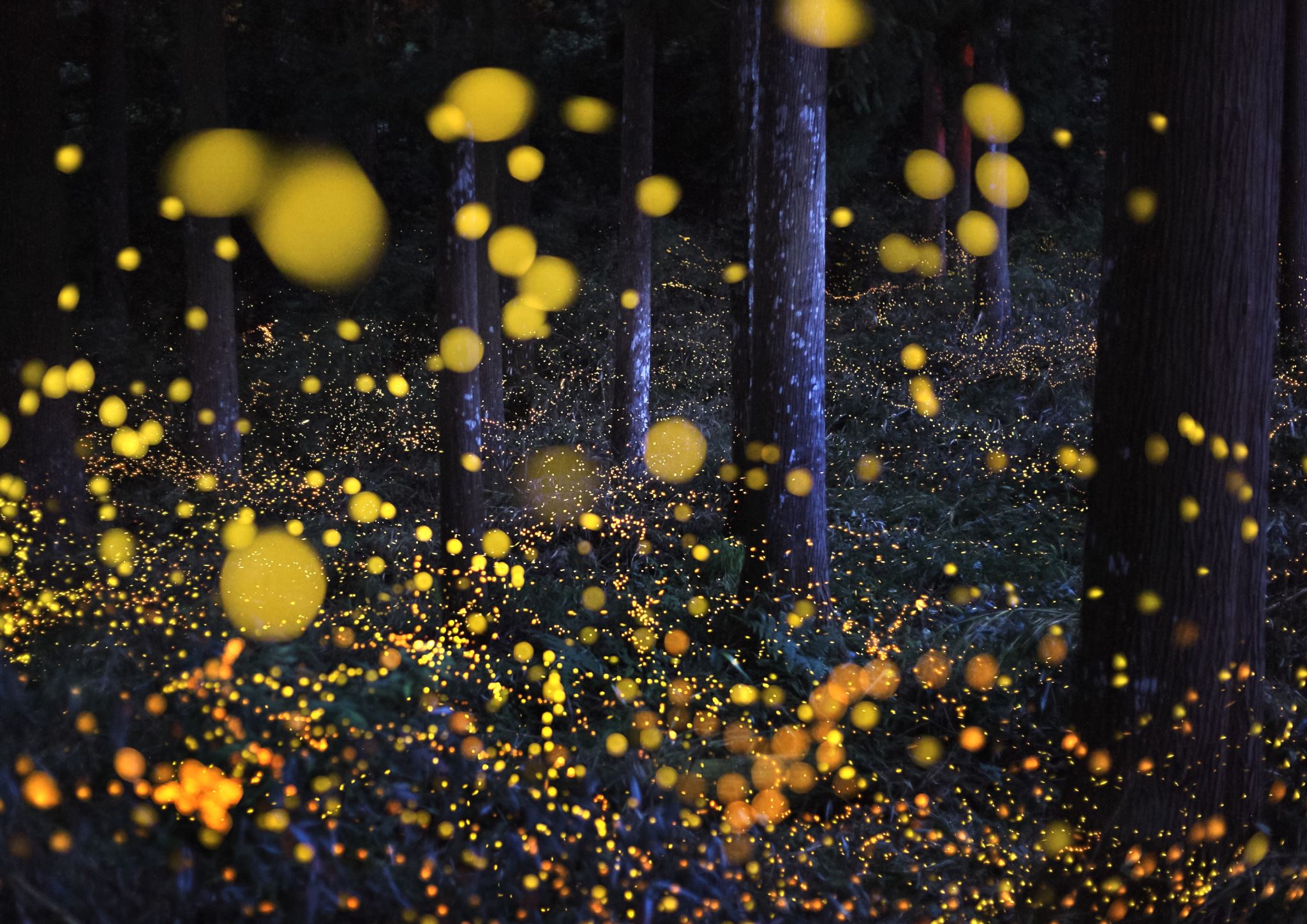 Our Financials and Awards
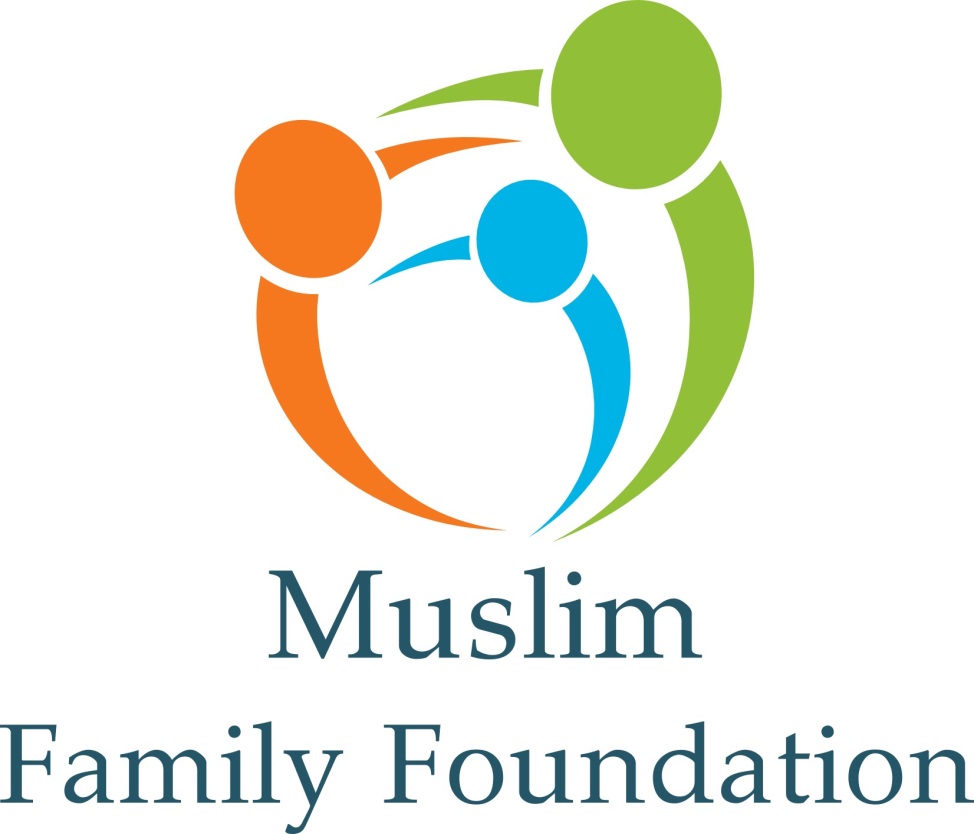 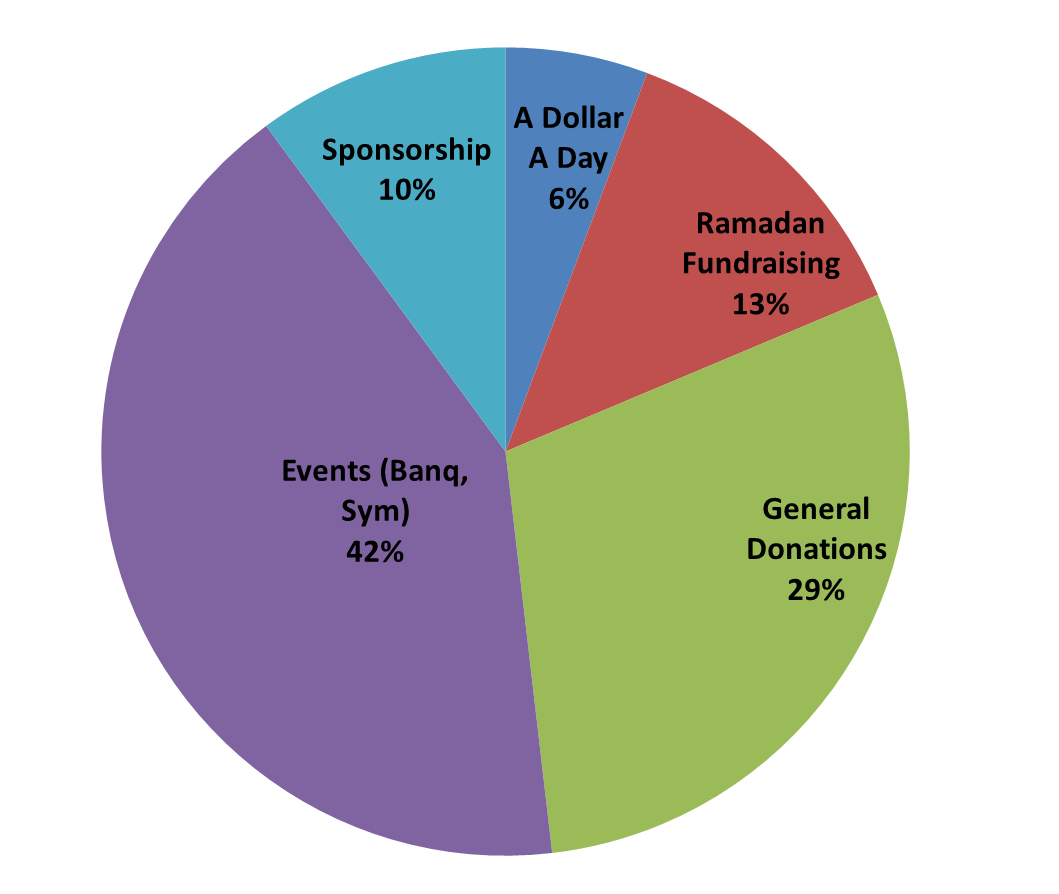 Our Revenue
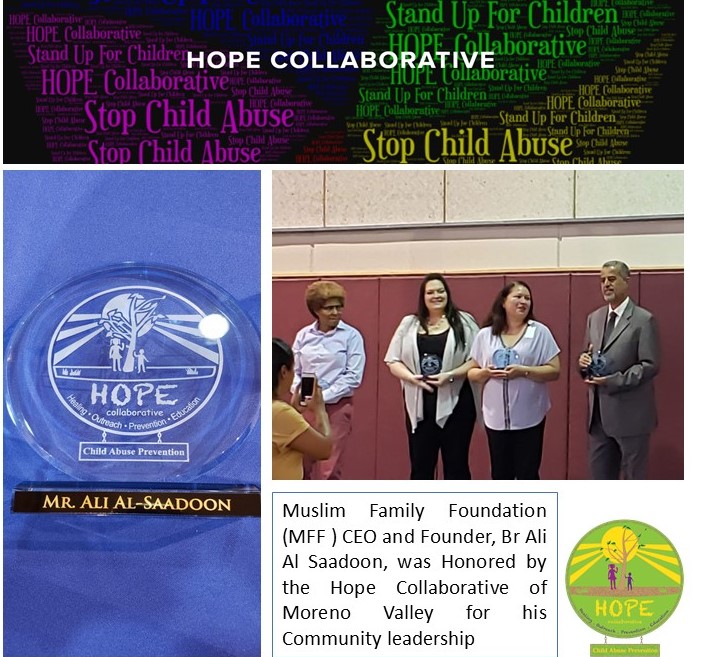 Awards in 2018/19
Get Involved with MFF
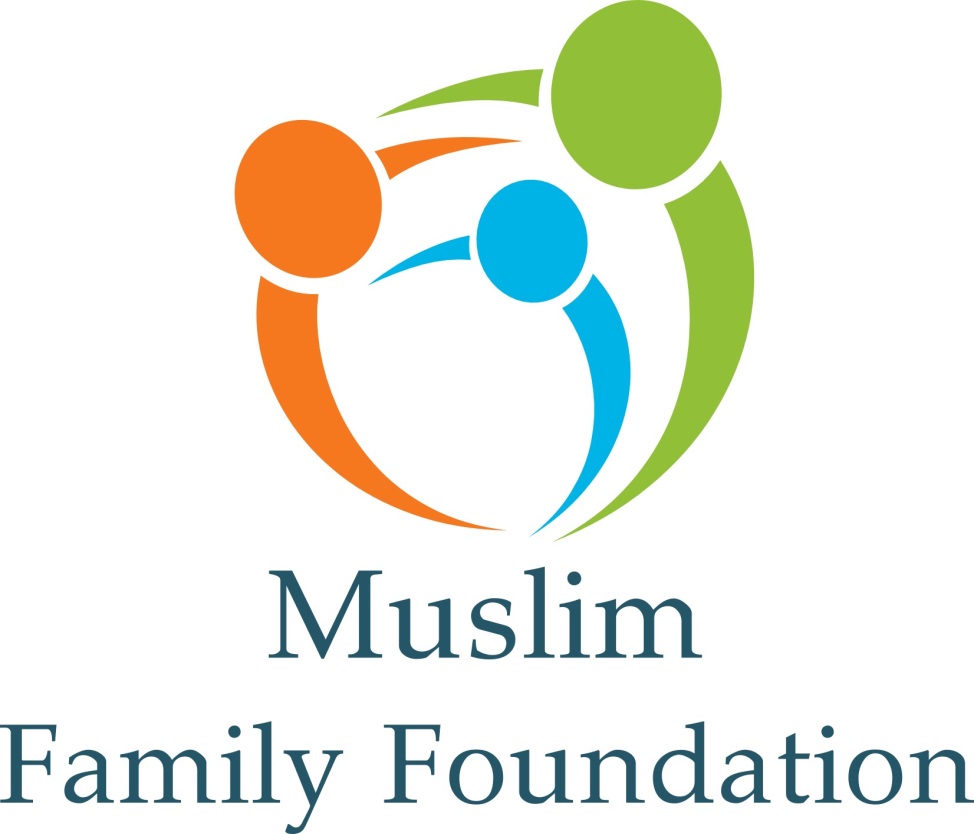 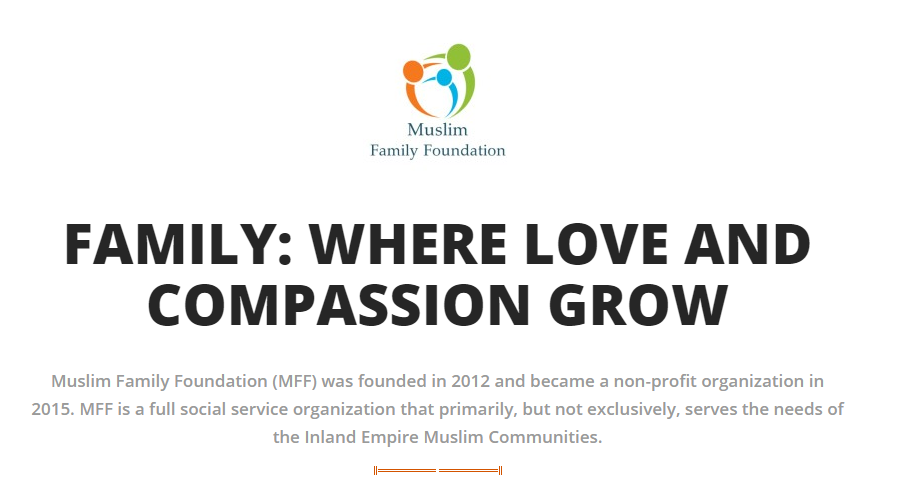 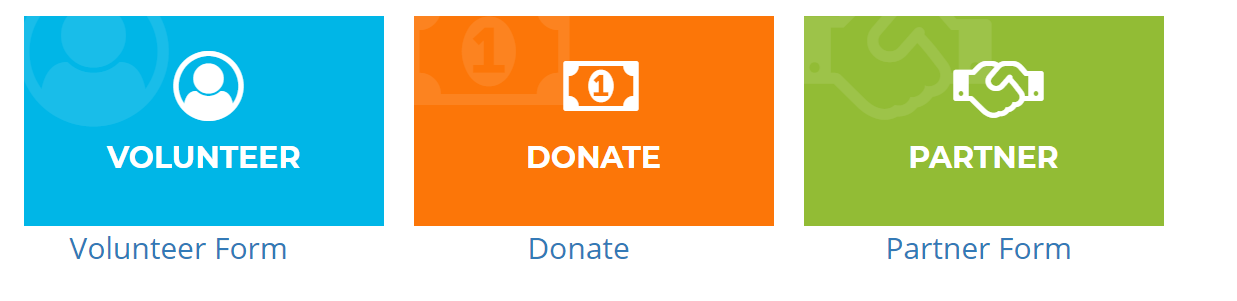